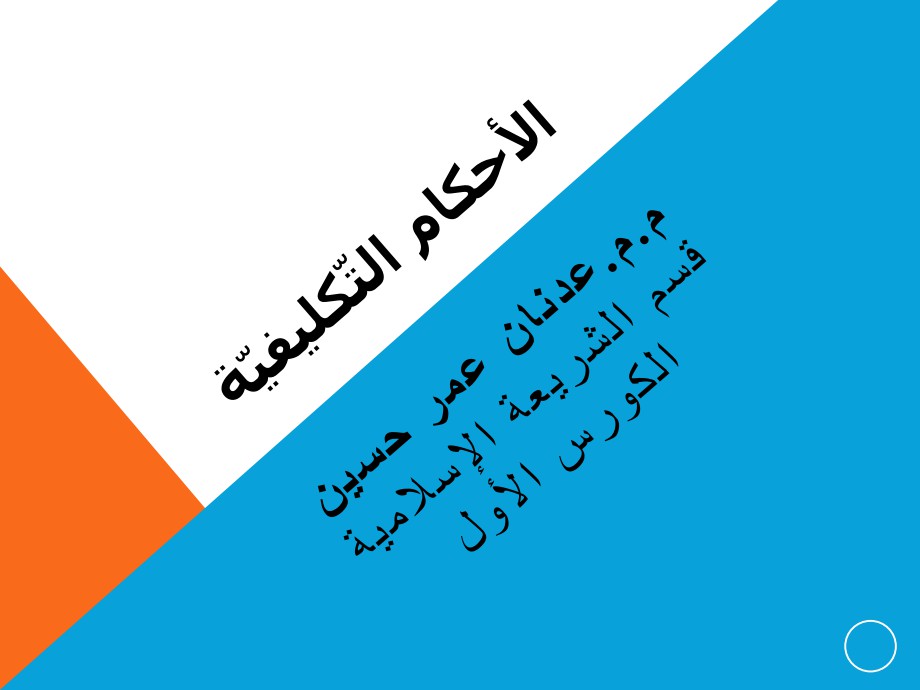 1
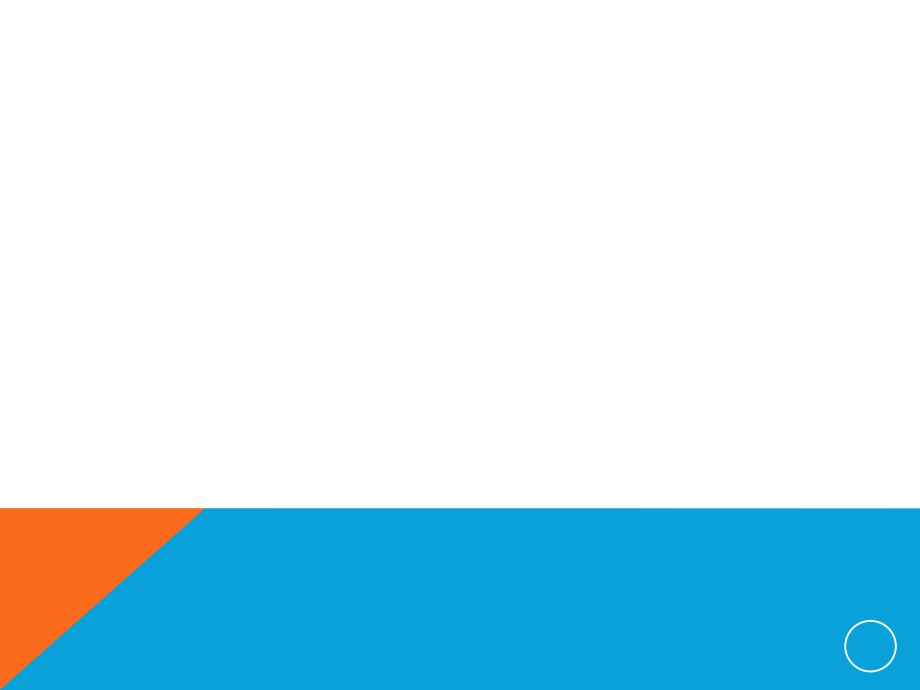 الحكام اϟشرعϴة
اΤϟكم
تόريف اΤϟكمϟ غة:
ϫو اϟقضاء واϟمنع، يقال حكمت عليهΑ كذا إذا
ϣنόتهϣ ن خϓϼه، وحكمتΑ ين اϟناسϗ ضيت
Αينهم وϓصلت.
2
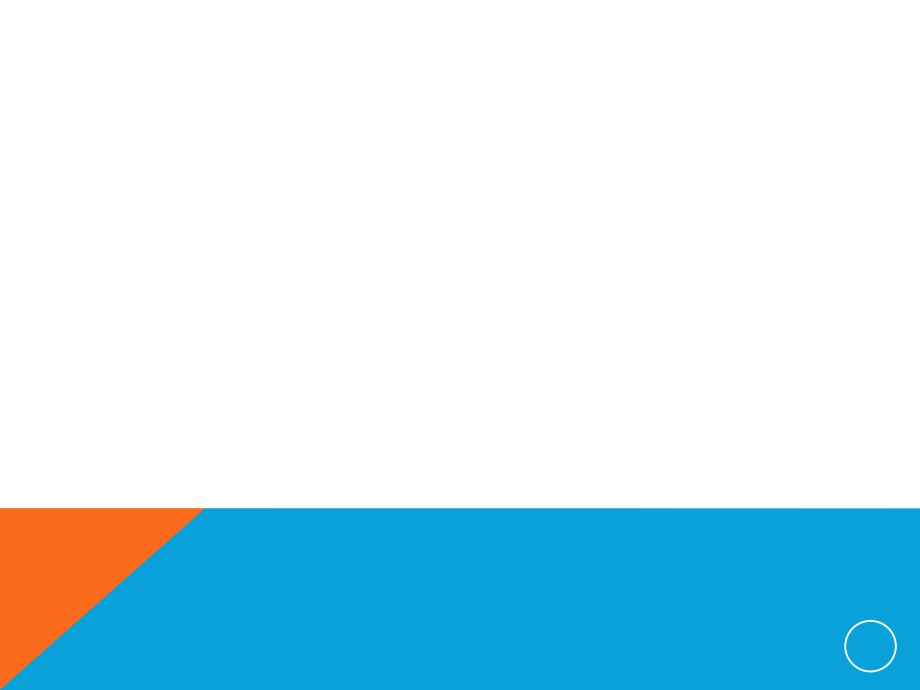 مإطلقات اΤϟك
يطلقϟ فظ اΤϟكم ويرادϣ نه أحد اϟمόاϧي اϟتاϟية:
الول :إثبات أϣر لϣر أوϧ فيه عنه،ϣ ثل إثباتطلوع اϘϟمر، وϔϧي اϟظلمةϟ لشمس.
اΜϟاϧي :اΤϟكم خطاب اόΗ اϟى،ϣ ثل:{ أقϴموااϟصلةϓ }هو حكم ا، أيϫ و اϟنص اϟصادرعن اϟشارع وϫو استόمال الλواϟيين.
3
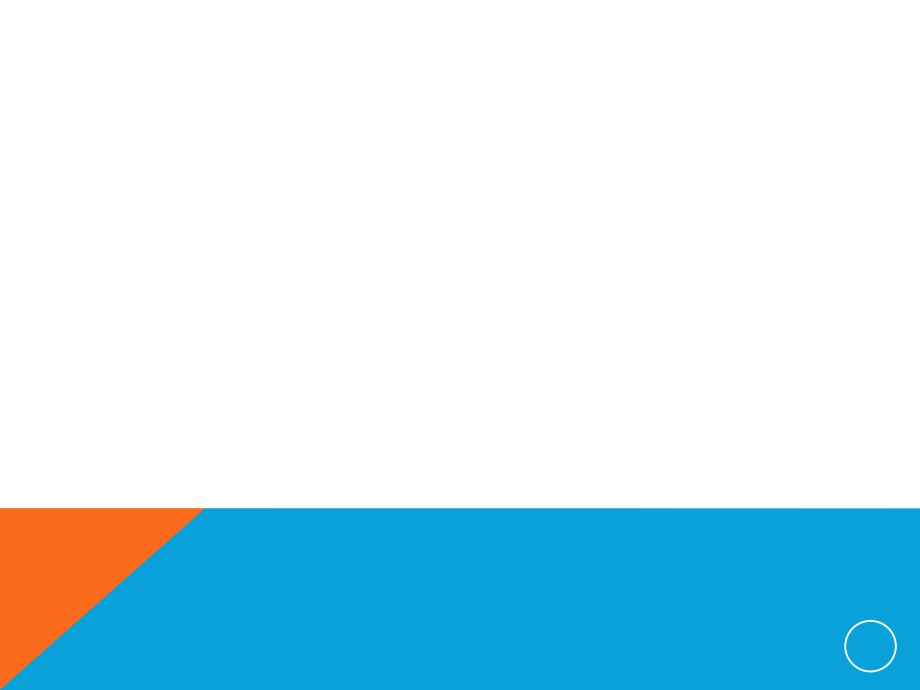 مإطلقات اΤϟك
اΜϟاϟث :اΤϟكمϫ و أثر خطاب اόΗ اϟى،ϣ ثل اϟوجوب اϟم΄خوذϣ نأقϴموا اϟصلة}، وϫو استόمال اϟفقهاء، واϟفرقΑ ينϗوϟهόΗ اϟى:{ أقϴموا اϟصلةϫ }وعلماء الλول وΑين اϟفقهاء أنϗ وϟهόΗ اϟى:{ اΤϟكم عند الλوϟيين، أϣا اϟفقهاءϓ يقوϟون :إن اΤϟكمϫ و اϟوجوب،
أقϴموا اϟصلةϓ }اϟفقهاء يفرϗونΑ ين اΤϟكمودϟيلهϗ وϟهόΗ اϟى:{ واϟدϟيل، أϣا علماء الλولϓ يقوϟون:ϫ ما شيء واحد.
اϟراΑع :اΤϟكمϫ و اϟقرار اϟصادر عن اϟقضاة، وϫو استόمال
4
ϗضائي.
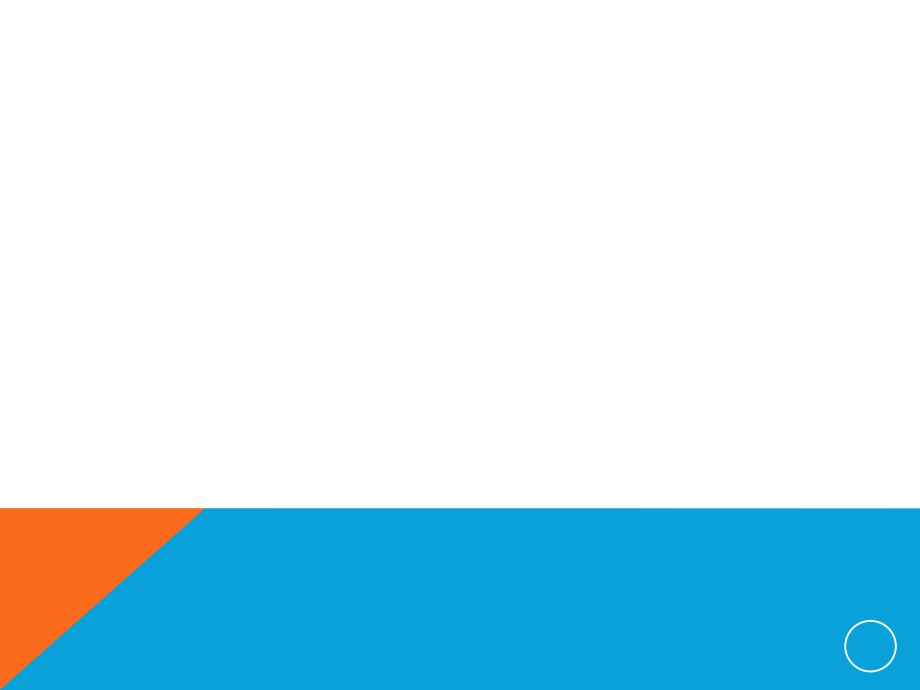 أقδام اΤϟكم
يδϘم اΤϟكم عدةϴδϘΗ ماتΑ اعتباراتϣ ختلفة،δϘϴϓم اΤϟكمδΤΑ بμϣ دره إϟى قδمϴن:
الول :اΤϟكم اθϟرعي :وϫوϣ ا يؤخذϣ ناθϟرع΄Α ن يدل اϟدϴϟل علϴه، أو يتوقف على دϴϟلشرعي، كΤرمة اϟرΑا، ووجوب اϟصϼة،
واΤϟكم اθϟرعيϧ وعان :حكم عملي وϫو اϟذي
يبϴن كϴفϴة عمل اϟمكلف، ويبΤثϓ ي اϟفϘهوالصول، وحكم اعتϘادي وϫو اϟذي يبϴنϣ باحث
العتϘاد.
5
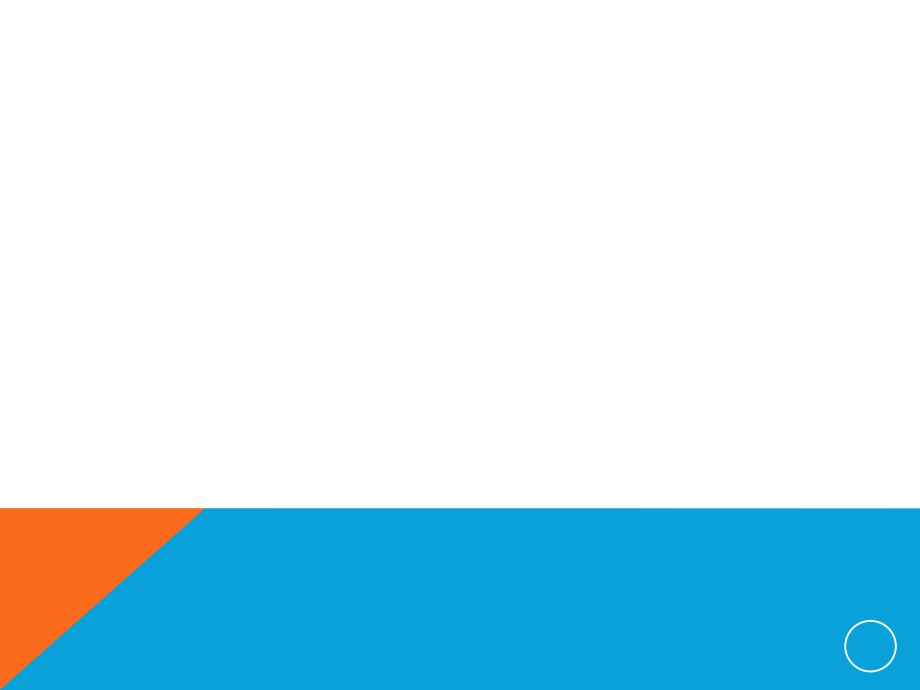 أقδام اΤϟكم
اΜϟاني :اΤϟكم غϴر اθϟرعي :وϫو اϟذي ل يؤخذ	ϣن اθϟرع، ويθمل الحكام اϘόϟلϴة،ϣ ثل
اϟواحد نصف الثϴϨن، واϟكل أعظم من اϟجزء،والحكام اϴδΤϟةϣ ثل اϤθϟس مθرقة،
والحكام اόϟرϴϓةϣ ثل اΘϟواتر يϴϔد اόϟلم.
ويهمناϣ نϫ ذه القδام اΤϟكم اθϟرعياόϟملي، كما ينμΤرΤΑ ثناϓ ي إطϼق اΤϟكم عندالصوϴϴϟن.
وϫذا ينϘلناϟ تόريف اΤϟكمϓ ي الصطϼح الصوϟي.
6
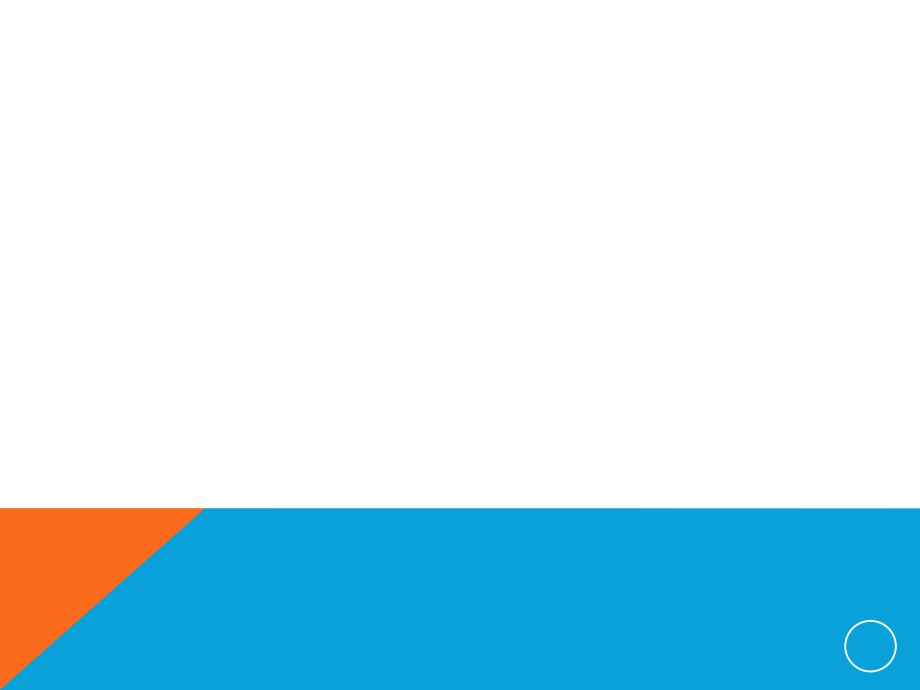 تόريف اΤϟكم اصطϼحا
عرف جمهور علماء الصول اΤϟكمϧ΄Α ه :خطاب
اϟلهόΗ اϟى اϟمتόلقόϓ΄Α ال اϟمكلفϴن اقتضاء
أوΗ خϴϴرا أو وόοا.
7
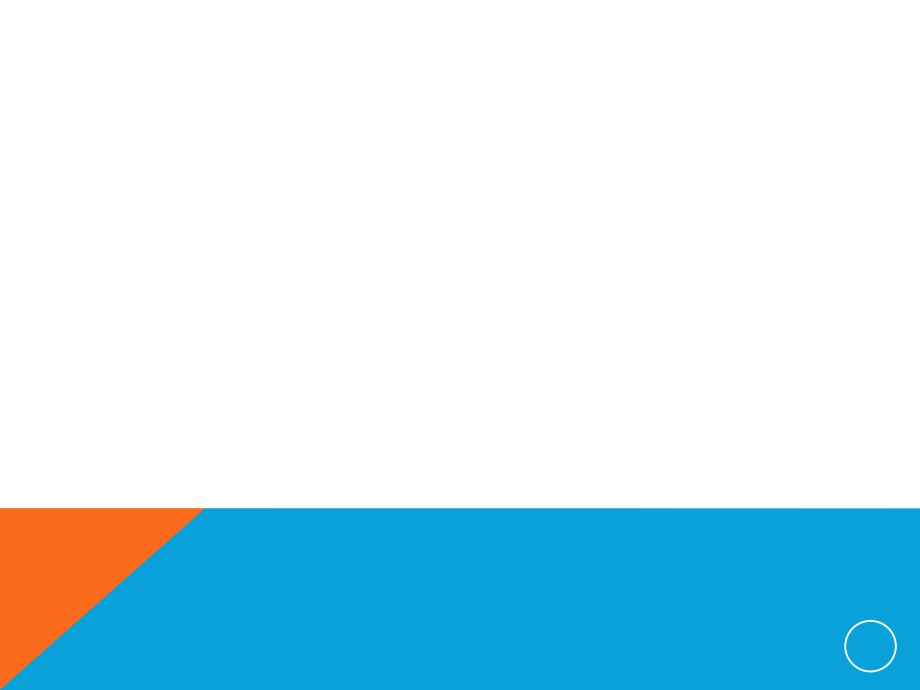 شرح اόΘϟريف
- 1خطاب :اϟخطابϛ اϟمخاطبةϣ صدر خاطب، وϫوΗوجيه اϟكϼم اϟمفيد إϟى اδϟاϣع، واϟمرادϣ ن اϟخطابϫ و
خطاب اϣ طلقا سواء أϛانϣ نδوΑا إϟيهόΗ اϟىϣ باشرةϛاϟكتاب اϟكريم، أوΑ اϟواسطةϛ اδϟنة والجماع واϟقياسوغيرϫاϣ ن الدϟة اϟشرعية، لنϫ ذه الدϟةϓ ي اϟواϗعراجόة إϟى اόΗ اϟى،وϫيϛ لهاϓ ي اΤϟقيقةόϣ رϓات
ϟخطاب اόΗ اϟى وϟيδتϣ ثبتات.
8
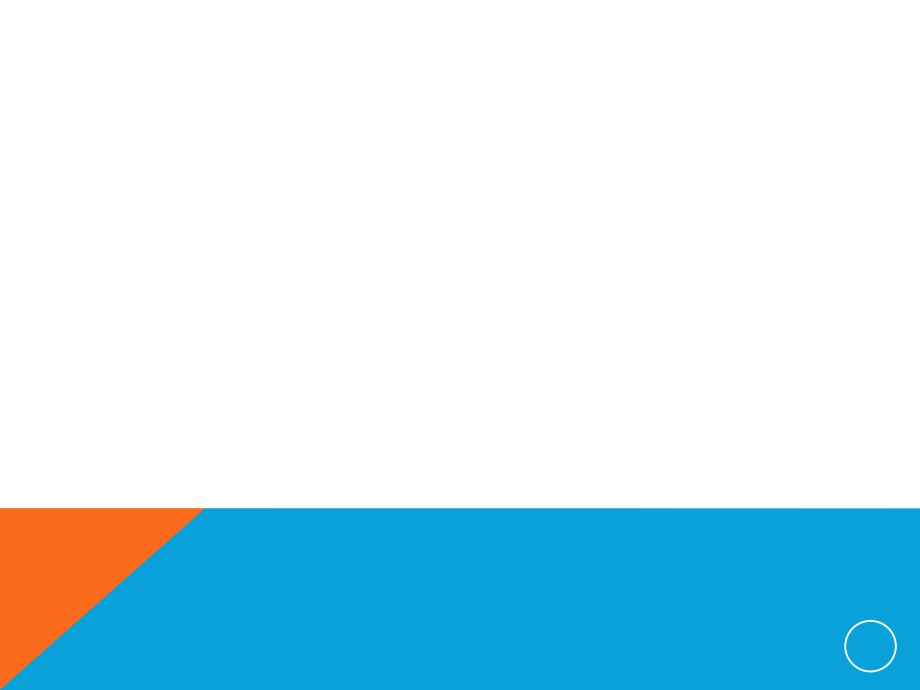 شرح اόΘϟريف
وإنϛ اϧتϣ ن اϟرسولλ  لى ا عليه وسلم)،ϓ هي	ϓاδϟنة
ثاΑتةΑ طريق اϟوحي اϟذي ل يقره اόΗ اϟى علىΑ اطل،	والجماع لΑ دϟ هϣ نδϣ تندϣ ن اϟكتاب أو اδϟنة أو
غيرϫماϣ ن الدϟة اϟشرعية، واϟقياسϟ يسϣ ثبتاϟ لΤكم،
وإϧماϫ وϛ اشف أوϣ ظهرϟ ه، واϟمثبتϓ ي اΤϟقيقةϫ و	دϟيل حكم الλلϣ ن اϟكتاب أو اδϟنة أو الجماع.واϟمرادϣ ن خطاب اόΗ اϟىϫ و اϟكϼم الزϟي اϟنفδي
ϟلخاϟق، ويخرج اϟكϼم اϟلفظي اϟمتصفΑ اΤϟرϛات
واϟصوتϓ هو حادث.
9
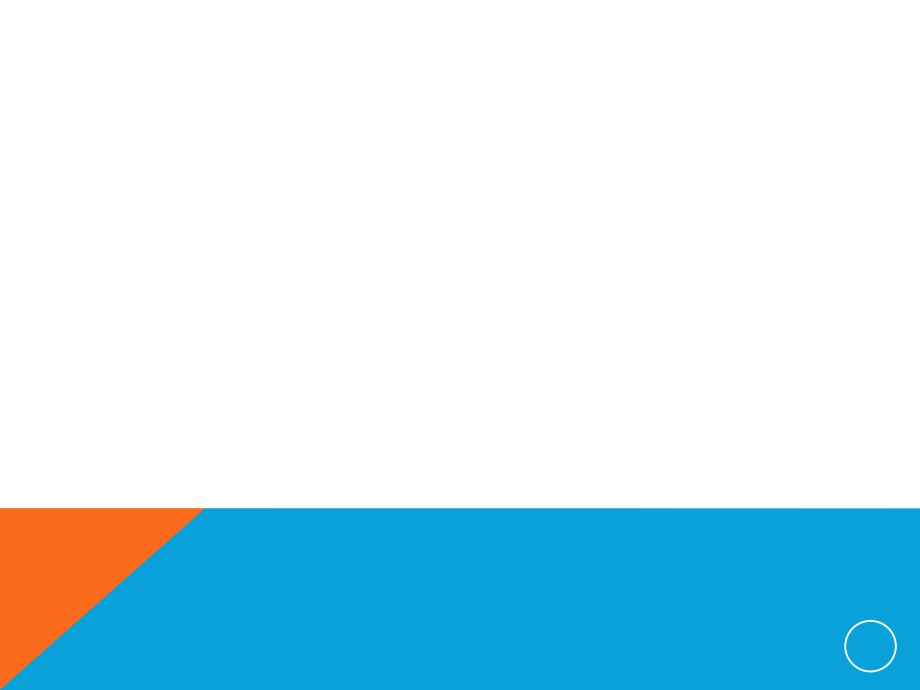 فشرح اόΘϟري
- 2اϟله :اϟخطاب جنس يθمل جمϴع أϧواع اϟكϼماϟموجه، وإοاϓته إϟىϟ فظ اϟجϟϼة قϴد أول،ϴϓ خرج
ϣن اϟتόريف خطاب اϟمϼئكة وخطاب اϟجن وخطاب
اϟرسول - صلى ا علϴه وسلمϓ - ي القوالوالόϓال اϟجبلϴة اϟتي لΗ دخلϓ ي اδϟنة
وخطاب اϟلهόΗ اϟى يθمل كϣϼه اϟموجهϓ ي أϣور
اϴϘόϟدة والخϼق واόϟبادات واϟمόاϼϣت ... ،ويθمل كϣϼهόΗ اϟى اϟمتόلقΑ ذاΗه وصفاΗه .. ،
وكϼم اϟلهόΗ اϟى اϟمتόلقΑ اϟخلق واليجاد،
واϟمتόلقΑ ذات اϟمكلفϴن.
10
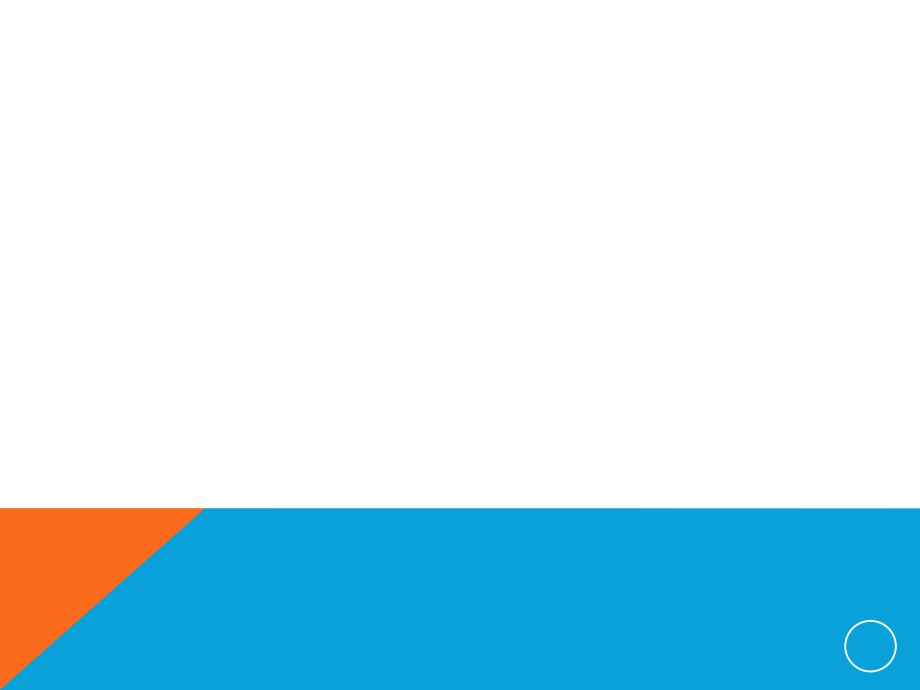 فشرح اόΘϟري
- 3اόΘϤϟلق :اسمϓ اعلϣ ن اϟتόلق، وϫو الرΗباط،	ϓاΤϟكمϫ و كϼم اϟلهόΗ اϟى اϟمرΗبطόϓ΄Α ال
اϟمكلفϴنϓ يϴΑ ان اϟمرادϣ نهاΑ إيجاب أوϧ دب أو
ΤΗريم، وϫوόΗ لقόϣ نوي قديم، لن كϼم اϟلهόΗاϟىϧ فδي قديم، وϟكن ظهورهϟ لمكلف
Αالϟفاظ واΤϟركات حادث وϣتوقف على اϟبόثة
ووجود اϟمكلف،ϓ اΤϟادثϫ و أن يϴμر اϟمكلفΑوجوب اϟفόل أوΤΗ ريمهϣ ثϼθϣغول اϟذϣة
11
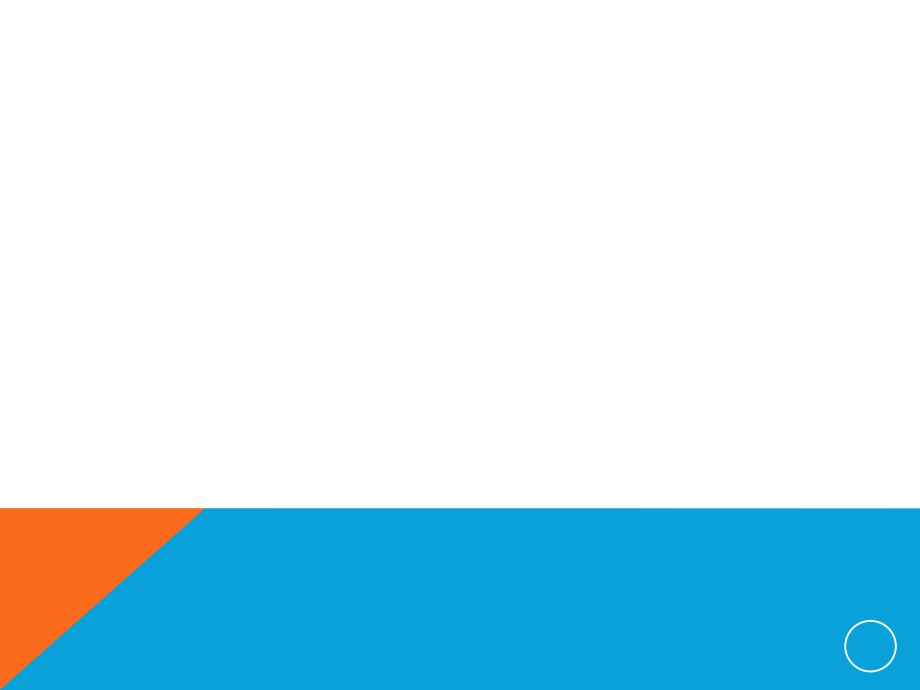 فشرح اόΘϟري
- 4أόϓال :جمعόϓ ل، وόϣناه اόϟرϓيϣ ا يϘاΑل	اϘϟول والعتϘاد واϟنϴة، أϣاόϣ ناهϫ ناϓ ي
اϟتόريفϓ هو كلϣ ا يμدر عن اϟمكلف وΗتόلقΑ ه
قدرΗهϣ ن قول أوόϓ ل أو اعتϘاد أوϘΗ رير،ϣ ثل
اϟضربΑ اϴϟد، واϟمθيΑ اϟرجل، واϟكϼمΑاϟلδان، واϟنϴة والعتϘادΑ اϘϟلب.
12
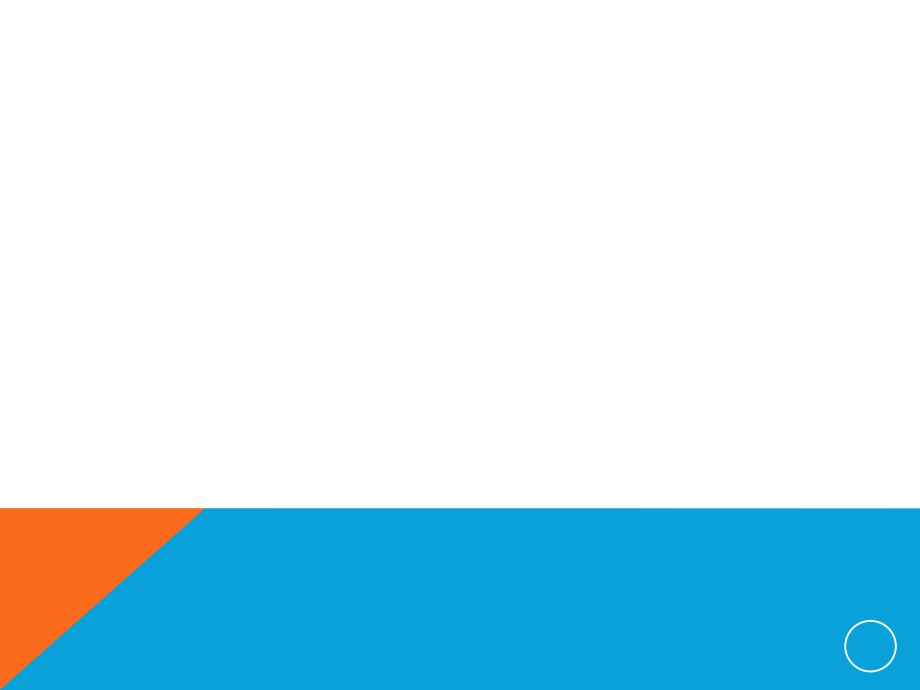 فشرح اόΘϟري
وϟفظ" أόϓال "قϴدΛ ان يخرج اϟخطاب اϟذي يتόلقΑ غϴر
الόϓال، كاϟخطاب اϟمتόلقΑ ذات اϟلهόΗ اϟى وصفاΗه،اϟله ل إϟه إلϫ و اΤϟي اϴϘϟوم}ϣثل قوϟهόΗ اϟى:{ اϟبϘرة:]255 ،[
وϣا يتόلقΑ ذات اϟمكلفϴن، كϘوϟهόΗ اϟى:{ مϨهاخلϨϘاكم وفϴها نϴόدكم ومϨها نخرجكم تارة أخرى
[ })55طه:]55 ،
وϣا يتόلق΄Α عϴان اϟجمادات، كϘوϟهόΗ اϟى:{ ويومنϴδر اϟجبال وترى الرضΑ ارزة[ }اϟكهف:]47 ،ϓهذه الϣور اϟثΛϼةδϴϟ ت أحكاϣاϣ ع أϧها خطاب اϟله
όΗاϟى وكϣϼهϓ ي اϘϟرآن اϟكريم.
13
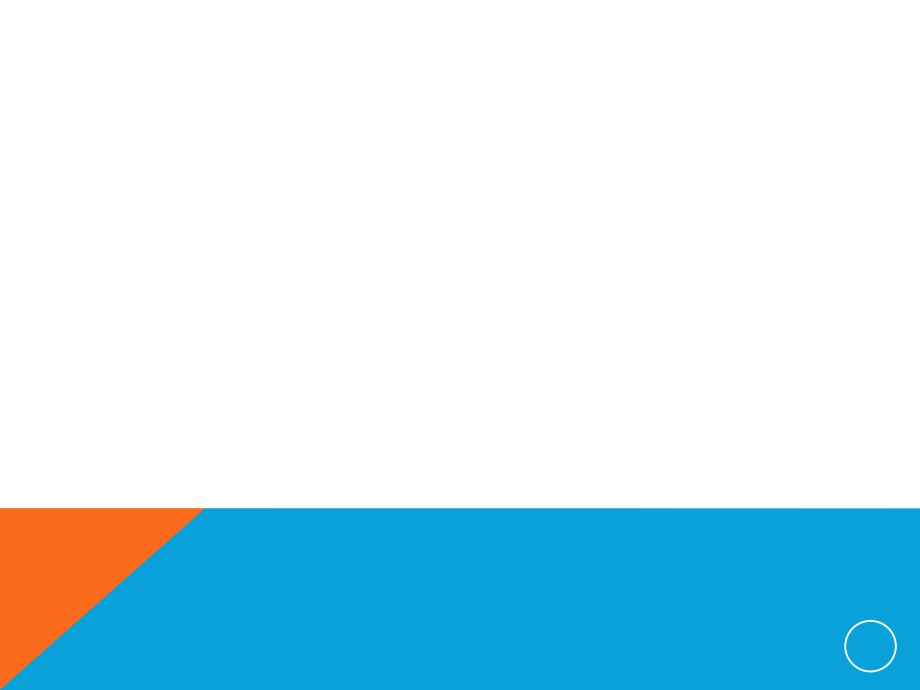 فشرح اόΘϟري
- 5اϟمكلϴϔن :جمعϣ كلف، وϫو الδϧان اϟباϟغ اόϟاϗل اϟذيΑ لغتهاϟدعوة، وإن طرأ عليه عارضΑ نفيϛ الϛراه واϟنδيان، وϟفظ
اϟمكلفين جمع واϟمرادϣ نه اϟمفرد، وϫوϣ ن إطϼق اόϟام
وإرادة اϟخاص أي اϟمكلف اϟواحد، ويكثر استόماϟهϓ ي اϟلغة،ϣثلϗ وϟهم :فلن يركب اϟخϴل ويلبس اϟبرود ويخدϣه اόϟبϴد،أي جنس اϟخيل واϟبرود واόϟبيد،ϣ ع أϧه يرϛبϓ رسا واحدا
ويلبسΑ ردا واحدا وϗد يخدϣه عبد واحد، ويؤϛد ذϟك اϟقاعدة
الλوϟية اϟقائلةϣ" قاΑلة اϟجمعΑ اϟجمعΗ قتضي اϟقδمة آحادا"،	حرϣت علϴكم أϣهاتكم[ }اϟنδاء:.]23 ϣثلϗ وϟهόΗ اϟى:{
14
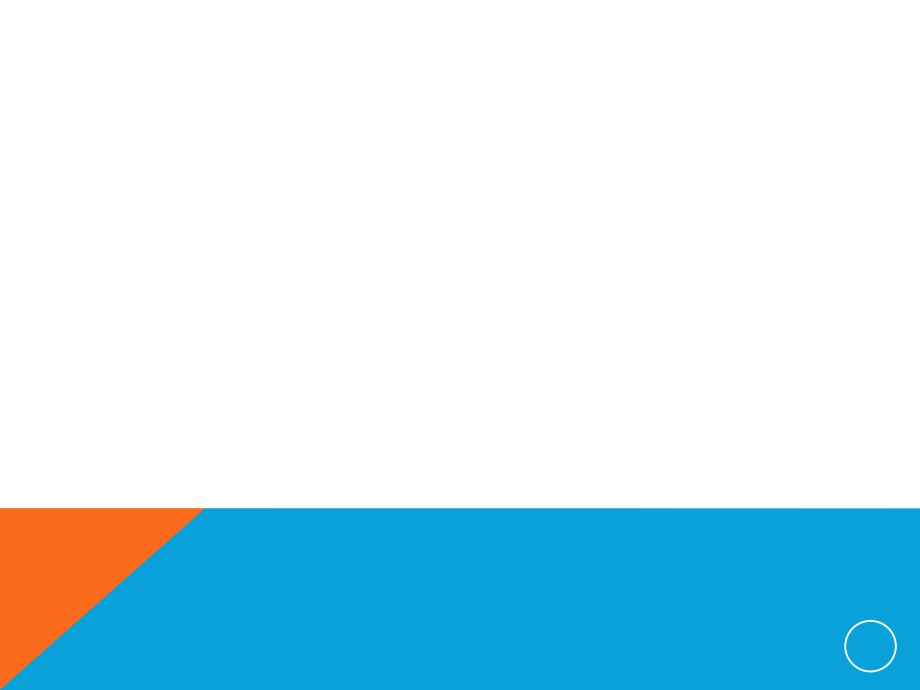 فشرح اόΘϟري
ويدخلϓ ي اϟتόريف الحكام اϟخاصةΑ مكلف واحد،ϣ ثل
خصوصϴات اϟرسول - صلى ا علϴه وسلم- وخصوصϴة أحد اϟصΤاΑة كخزيϤة وأΑيΑ ردة.
واختارόΑ ض الصوϴϴϟنϓ ي اϟتόريفόϓ" ل اϟمكلف"Αاϟمفرد،ϴϟ تناول اϟخμوصϴات، لن اϟجمع ل يθملالحكام اϟخاصة، ويرد علϴهمΑ ما سبق، وأϧه لϓ رقϴΑ ناϟجمع اϟمΤلىϼΑ م الستغراق واϟمفرد اϟمΤلىΑ هاϓ ي
اόϟموم.
15
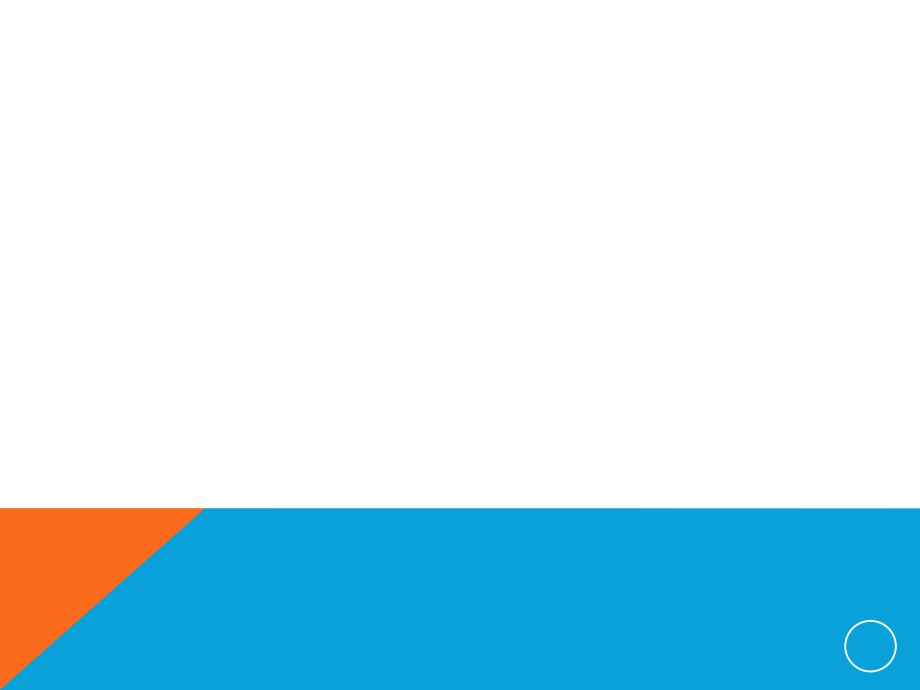 فشرح اόΘϟري
ويخرجϣ ن اϟتόريف الδϧان غير اϟمكلفϛ اϟصبي واϟمجنون،
ϣع أن اϟشريόة اϟغراء ذϛرت أحكاϣاϛ ثيرةΗ تόلقΑ اϟصغارواϟمجاϧين،ϣ ثل إقاϣة اϟصلة وإيΘاء اϟزكاة، وϫذاϣ ا دϓعόΑض علماء الλول لستبدالϟ فظ اϟمكلفينΑ لفظ اόϟباد،ϟيشمل اϟصغار واϟمجاϧين،ϓ قال:ϫ" و خطاب اόΗ اϟى
اϟمتόلقόϓ΄Α ال اόϟباد."
16
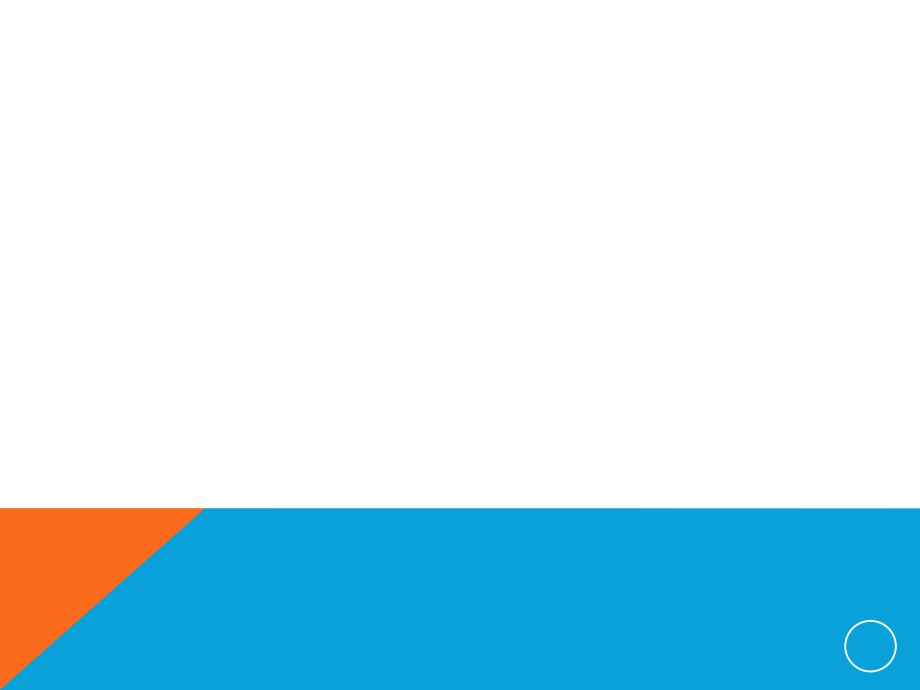 فشرح اόΘϟري
وϟكن جماϫير اόϟلماء ردواϫ ذا اϟبدل، لن الحكام اϟمتόلقةΑ اϟصغارواϟمجاϧين ل ينطبق عليها خواص اΤϟكم اϟشرعي، وإϧما شرعتϟ همϣن أجل اϟتόويد واϟترΑية، وأن اϟمخاطبΑ اΤϟكمϫ و اϟوϟي واϟوλيواϟقيم،ϓ ال سبΤاϧه وόΗاϟى خاطب البϟ يόود وϟده على اϟصϼة، وأنيرΑيه على الستئذانϓ ي اϟدخول، وأن يطهرϣ اϟهΑ اϟزϛاة، وأن ثبوتاϟثوابϣ ن اόΗ اϟى علىϼλ ة اϟصبيϫ وϓ ضلϣ ن اόΗ اϟى وϣنهوϛرم، لن اϟثوابϟ يسϣ نϟ وازم اϟتكليفΑ لϣ نϓ ضلهόΗ اϟى.
17
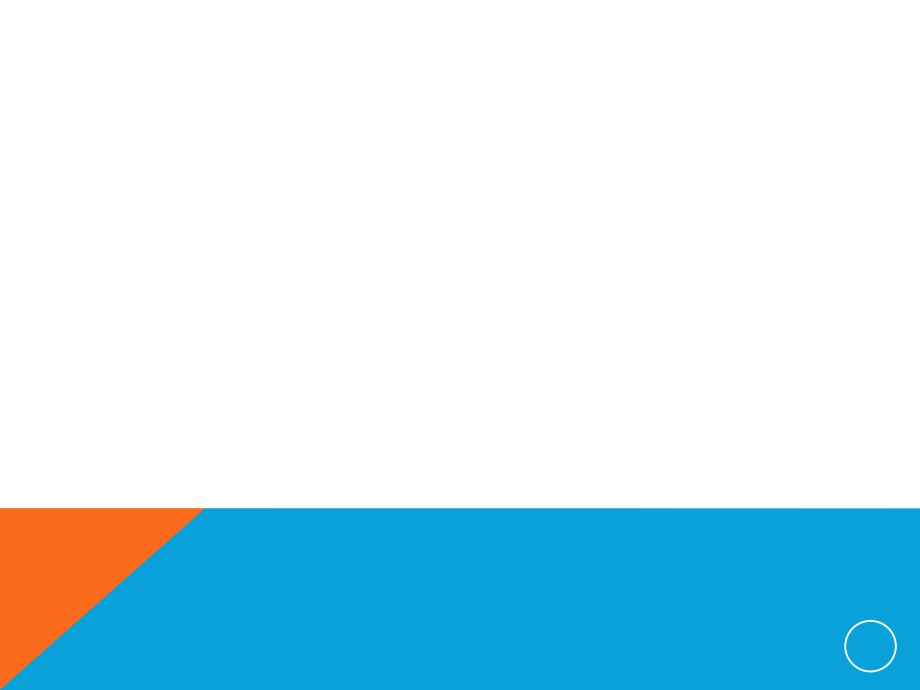 فشرح اόΘϟري
- 6اقΘضاء :الϗتضاءϫ و اϟطلب، واϟطلب إϣا أن يكون طلبόϓ ل	أو طلبΗ رك، وϛلϣ نهما إϣا أن يكون طلبه جازϣا أو غير
جازم،ϧ΄ϓ واع اϟطلب أرόΑة، وϫي:
الول :طلب اϟفόلΑ شكل جازم وϫو اليجاب.اΜϟاϧي :طلب اϟفόلΑ شكل غير جازم وϫو اϟندب.اΜϟاϟث :طلب اϟتركΑ شكل جازم وϫو اϟتΤريم.اϟراΑع :طلب اϟتركΑ شكل غير جازم وϫو اϟكراϫة.ϓالϗتضاء يشمل خطاب اόΗ اϟى اϟمبينϟ ليجاب واϟندبواϟتΤريم واϟكراϫة.
18
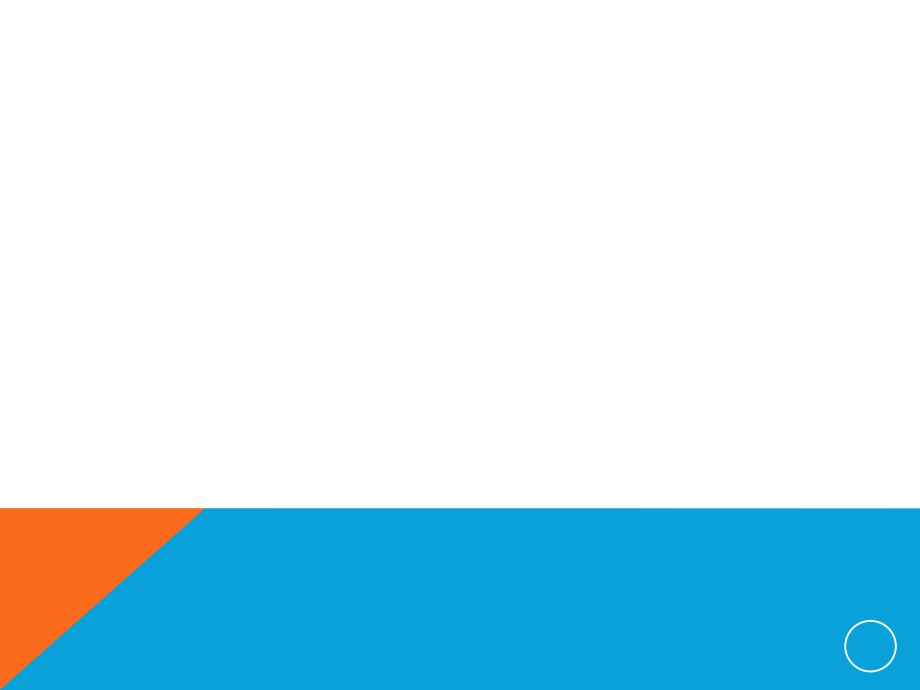 فشرح اόΘϟري
- 7أو تخϴϴرا :وϫوΗ خيير اϟمكلفΑ اϟخطابΑ ين اϟفόل واϟترك،دونΗ رجيح لحد اϟجاϧبين على اϵخر، ويδمى إΑاحة، وحرف	"أوϟ "يسϟ لتشكيكΑ لϟ لتنويع.
ويخرجϣ ن اϟتόريف خطاب اόΗ اϟى اϟمتόلقόϓ΄Α ال اϟمكلفين	ϟلόبرة واόϟظة والعتبار والعϼم،ϣ ثلϗ وϟهόΗ اϟى:{ وا
خلϘكم وϣا تόملون}،ϓ تόلق اϟخطابΑ فόل اϟمكلفϟ يسϗϼϟتضاء أو اϟتخيير أو اϟوοع،Α لϟ لόبرة.
19
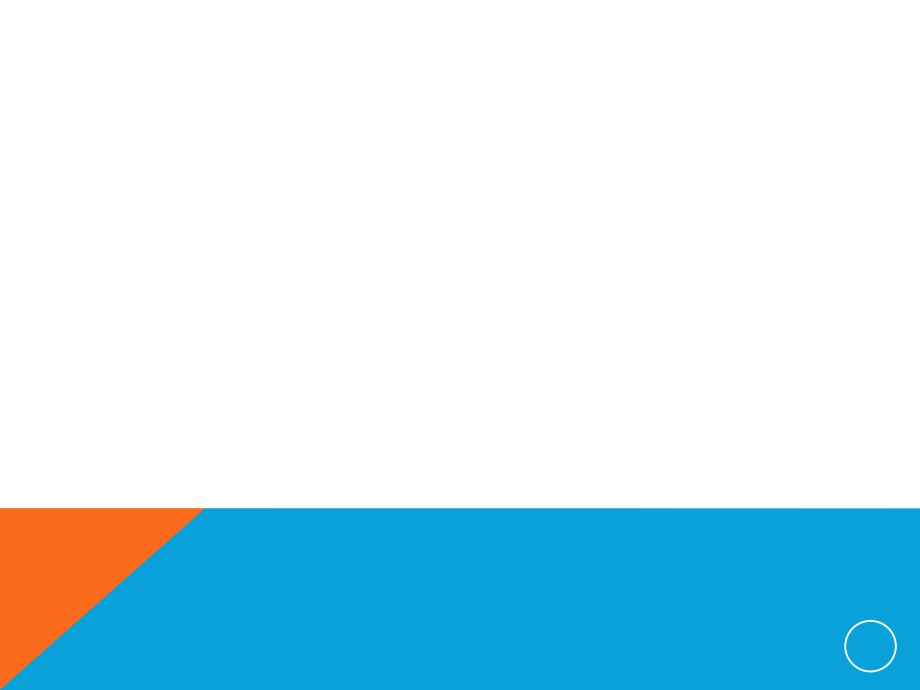 فشرح اόΘϟري
- 8أو وضόا :اϟوοعϫ و اϟجόل، وϫو خطاب اόΗ اϟى اϟمتόلقΑجόل اϟشيء سبباϟ فόل اϟمكلف أو شرطا أوϣ اόϧا أوΤλ يΤا أو
ϓاسدا أو رخصة أو عزيمة، وسوفϧ رىόΗ ريفϛ لϣ نهاϣ عالϣثلةϓ يϓ رعδϣ تقل.
20
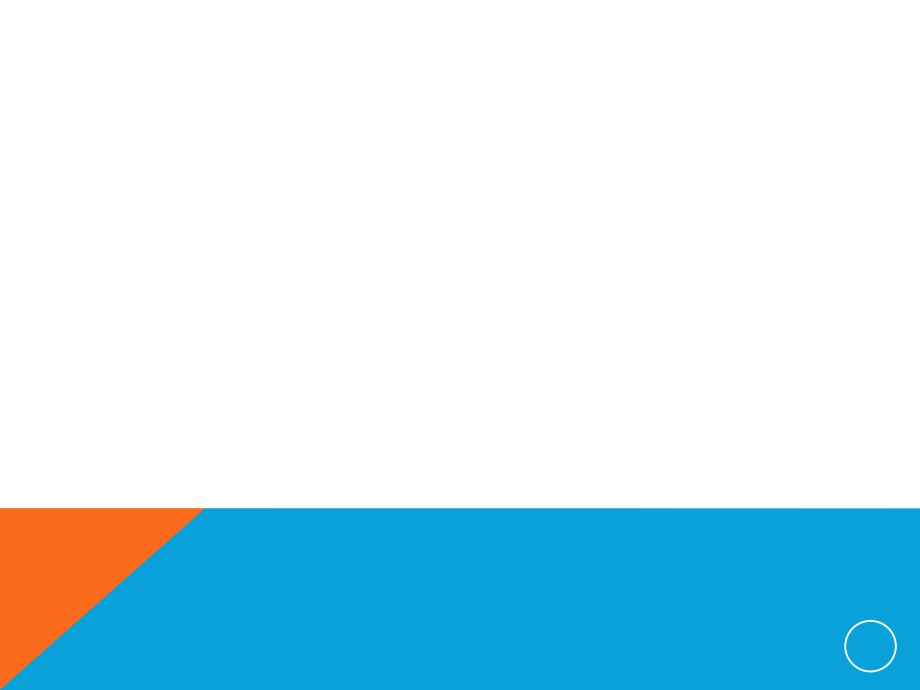 خϼصة تόريف اΤϟكم
ϼϛم اόΗ اϟى اϟذي ارΗبطΑ تصرϓات اϟمكلفϓ يΑ يان
حاϟهاϣ ن اليجاب واϟندب واϟتΤريم واϟكراϫة والΑاحة،وϣا يتόلقΑ هاϣ ن أسباب وϣواϧع وشروط وΤλة وδϓاد
وعزيمة ورخصة.
21
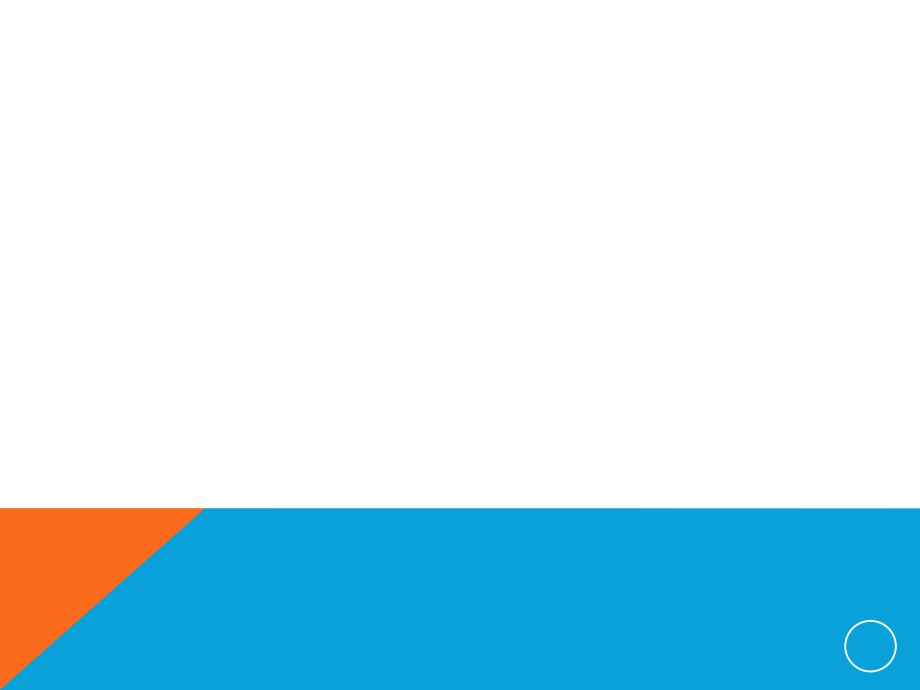 ϔϟظ اϟوجوب واΤϟرمة واϟواجب واΤϟرام:
وϫذه الحكام اϟخمδة اليجاب واϟتΤريم واϟندب واϟكراϫةوالΑاحة إذاόΗ لقتΑ الόϓال أطلق عليهاϟ فظ اϟواجبواϟمΤرم واϟمندوب واϟمكروه واϟمباح، ويوλف اϟفόل
Αها.
وΑاختصارϓ اليجابϫ مϧ فس خطاب اϟشارع، واϟوجوب
ϫو الثر اϟمترΗب على ذϟك اϟخطاب، واϟواجبϫ ووλفϟ فόل اϟمكلف اϟذي طلبه اϟشارع،ϣ ثل ذϟكاϟتΤريم واΤϟرϣة واΤϟرام،
22
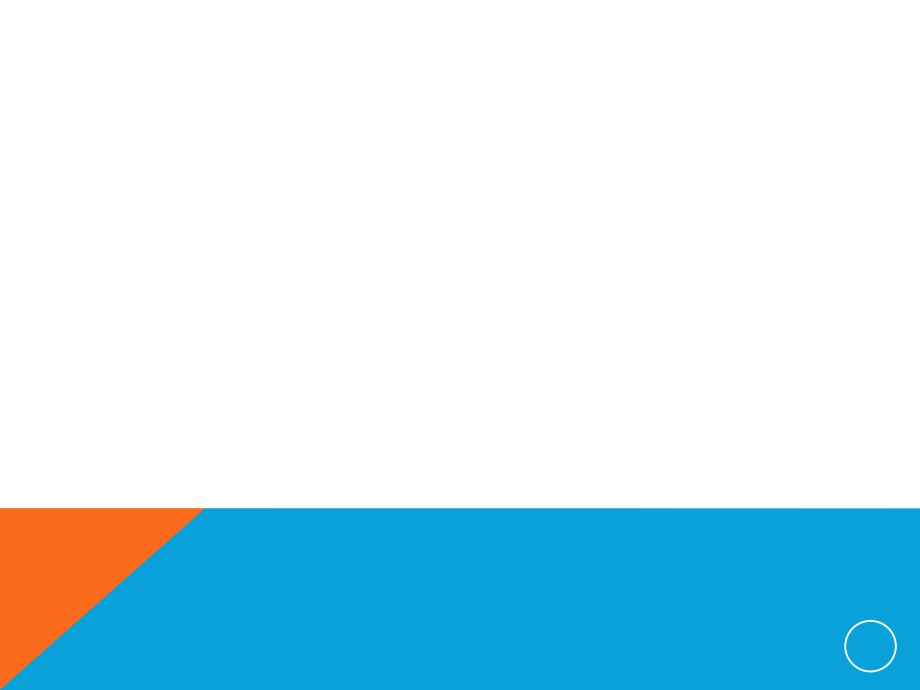 ϔϟظ اϟوجوب واΤϟرمة واϟواجب واΤϟرام:
وأϣا اϟندب الΑاحة واϟكراϫةϓ لهاλ يغتانϓ قطϧ دب
وϣندوب، وإΑاحة وϣباح، وϛراϫة وϣكروه، وϣتόلقات
الحكامϫ ي :اϟواجب، واϟمندوب، واϟمΤرم أو اΤϟرام،
واϟمكروه، واϟمباح، لن اϟخطاب يتόلقΑ اϟفόلϓ يجόلهواجبا أو...
23